March 2025
Proposed Selection Procedure for IEEE 802.11bq
Date: March 3rd, 2025
Authors:
Slide 1
Abhishek Patil et al., Qualcomm Inc.
March 2025
Abstract
In this document we propose the selection procedure that can be followed by the IEEE 802.11bq Task Group. 
The content is based on similar guidance being considered by other TGs.

If the task group members agree, then the contents in this document will be executed and followed by the IEEE 802.11bq Task Group to allow the body to adopt Draft 1.0 of IEEE 802.11bq. 

After adoption of Draft 1.0, the typical IEEE 802.11 Working Group balloting process will begin.
Slide 2
Abhishek Patil et al., Qualcomm Inc.
March 2025
Approval Criteria
Unless specified otherwise, the votes referenced in this selection procedure require a 75% TG approval (i.e., affirmative votes from 75% of the 802.11 voting members present during the voting that vote either YES or NO).
Slide 3
Abhishek Patil et al., Qualcomm Inc.
March 2025
Change of Selection Procedure
The TG may change the selection procedure with a 75% approval vote.
Slide 4
Abhishek Patil et al., Qualcomm Inc.
March 2025
Functional Requirements Document
The TG shall adopt, through a 75% approval vote, a Functional Requirements document that shall be met by the proposed draft amendment
The Functional Requirements document may be modified at any time by a 75% approval vote
A TG member may be appointed by the TG Chair as responsible for maintaining the Functional Requirements document
Slide 5
Abhishek Patil et al., Qualcomm Inc.
March 2025
Specification Framework Document
The TG shall create a Specification Framework document that outlines the main functional blocks of the proposed draft amendment.  
The Specification Framework document shall be created by incorporating individual functional blocks that have been approved by a 75% approval vote.
The creation of the Specification Framework document may not depend on the completion of the Functional Requirements document.
The TG may at any time form ad hoc groups to enable parallel worktime (e.g., ad hoc groups for PHY and MAC).
The Specification Framework document may be modified at any time by a 75% approval vote
The TG editor is responsible for maintaining the Specification Framework document
Slide 6
Abhishek Patil et al., Qualcomm Inc.
March 2025
Draft Amendment document
The TG editor is responsible for maintaining the 802.11bq Draft Amendment document.
TG members are responsible to make amendment text contributions that implement all the functional blocks in the Specification Framework document or subsets thereof
Collaboration on these contributions is encouraged
The 802.11bq Draft Amendment document shall be created by incorporating individual amendment text contributions that have been approved by a 75% approval vote
In case of multiple contributions addressing the same functional block, task group straw-polling and motions will provide the editor with instructions regarding which amendment text contribution to use 
The 802.11bq Draft Amendment document may be modified at any time by a 75% approval vote
Slide 7
Abhishek Patil et al., Qualcomm Inc.
March 2025
Termination of Selection Procedure
The selection procedure terminates when a motion stating: ‘The 802.11bq Draft Amendment document is complete and coherent enough for WG Letter Ballot’ is approved by a 75% approval vote. 

The TG may decide to conduct an internal TG review and comment collection (CC) process, before the 802.11bq Draft Amendment document is sent out to WG Letter Ballot.
Slide 8
Abhishek Patil et al., Qualcomm Inc.
March 2025
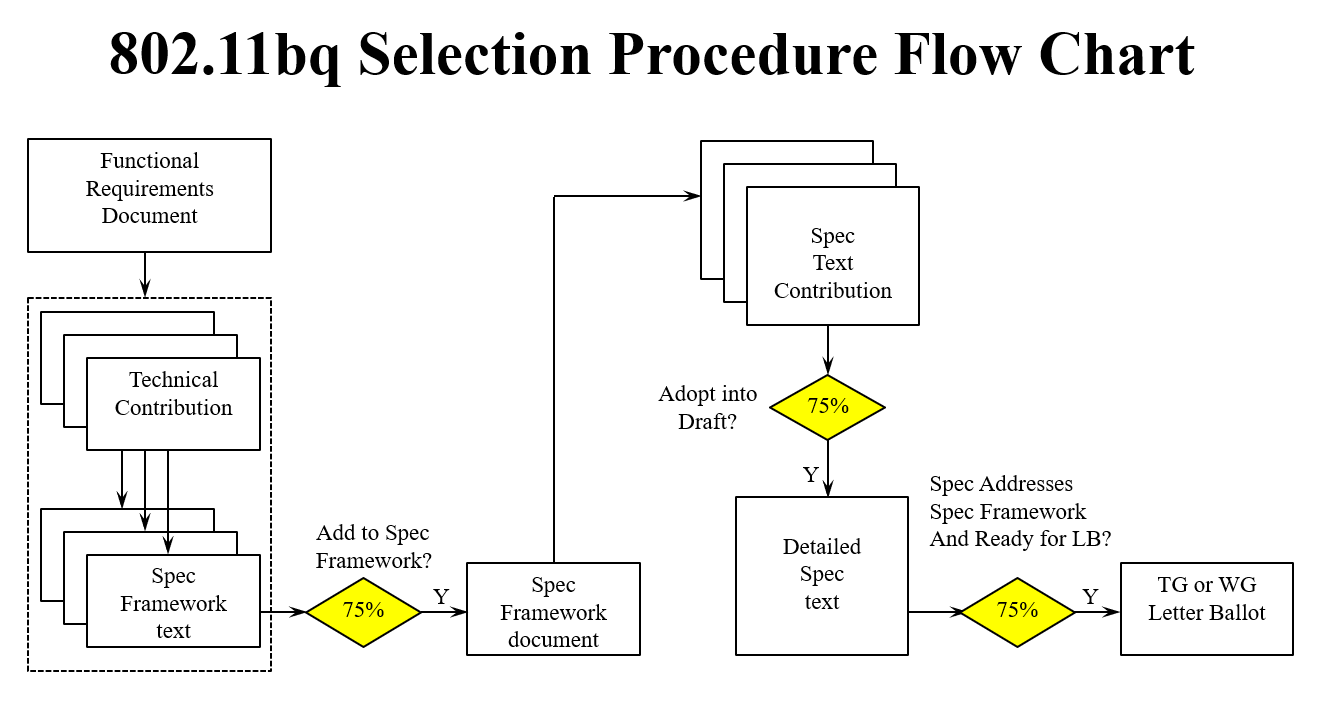 Slide 9
Abhishek Patil et al., Qualcomm Inc.